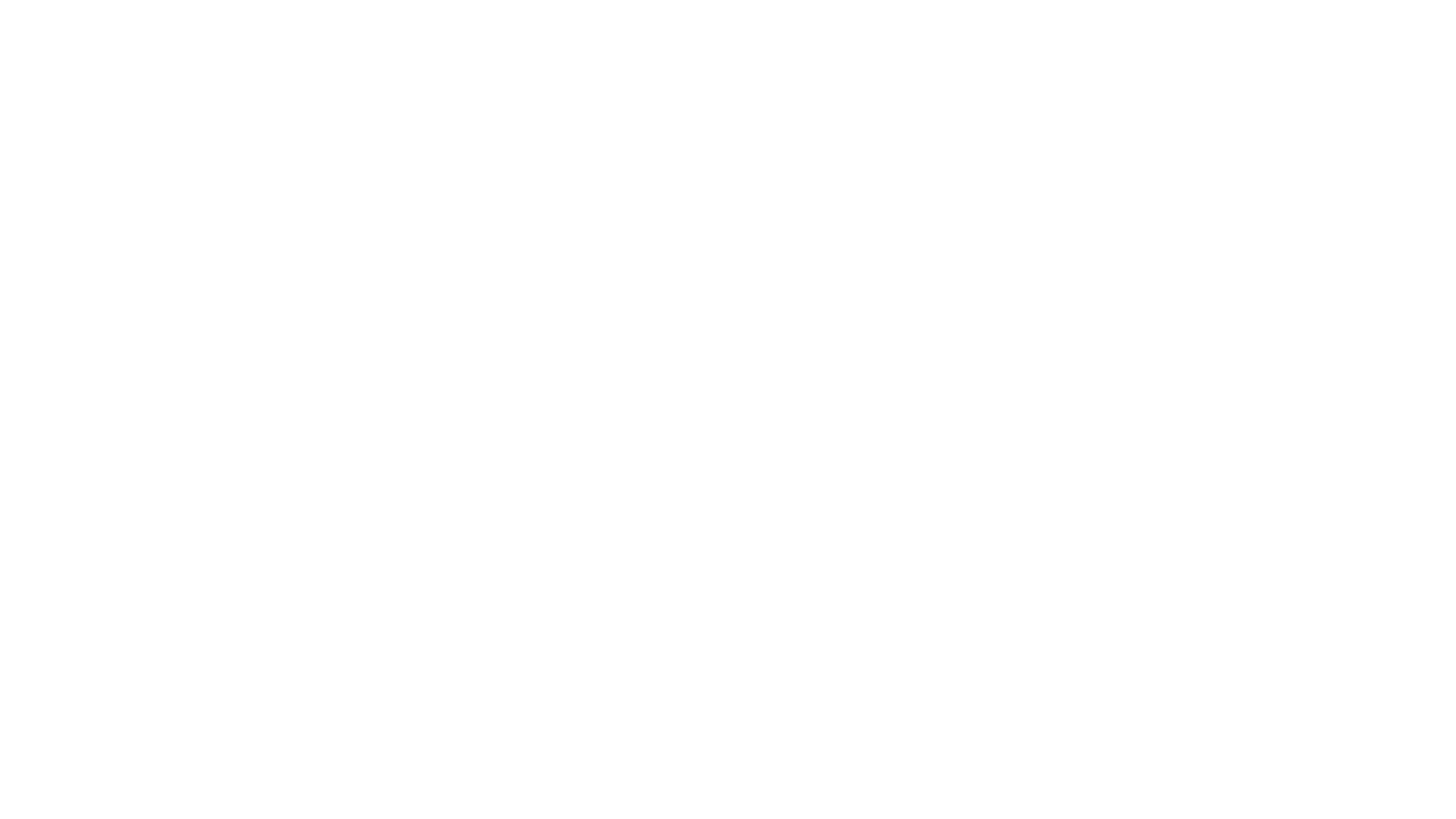 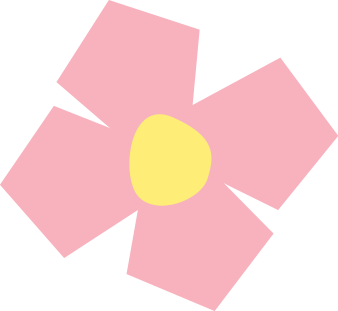 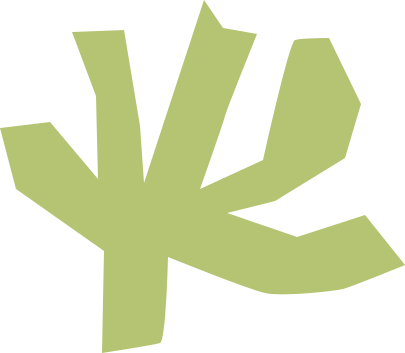 CHÀO MỪNG CÁC EM ĐẾN VỚI 
BUỔI HỌC NGÀY HÔM NAY!
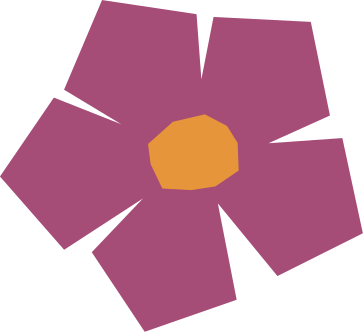 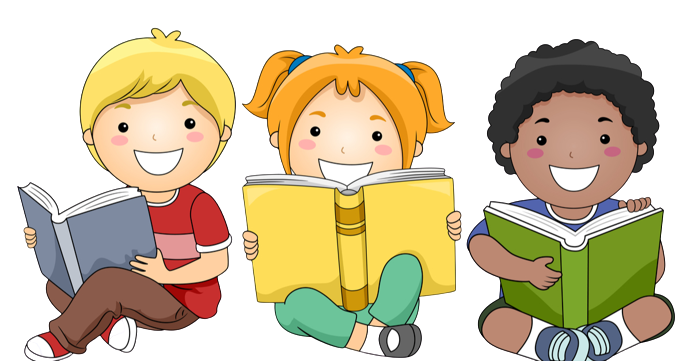 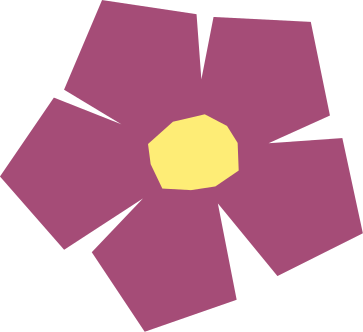 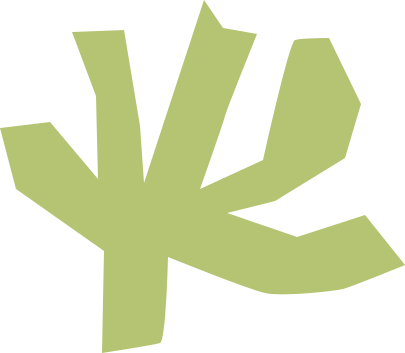 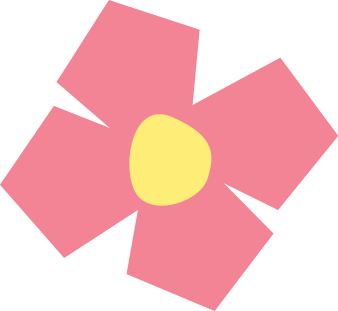 KHỞI ĐỘNG
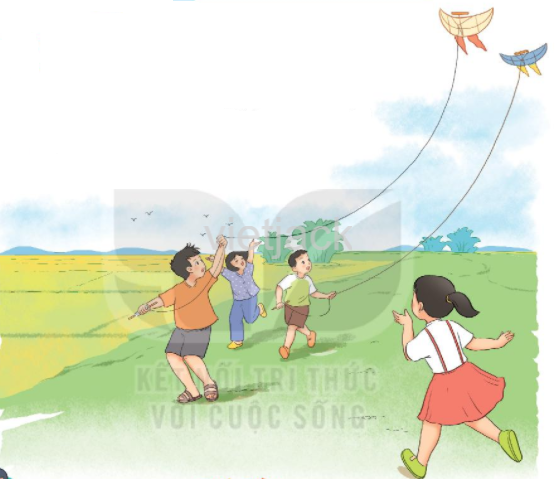 BÀI ĐỌC 1
THẢ DIỀU
THẢ DIỀU
Cánh diều no gió 
Sáo nó thổi vang 
Sao trời trôi qua 
Diều thành trăng vàng.

Cánh diều no gió 
Tiếng nó trong ngần 
Diều hay chiếc thuyền 
Trôi trên sông Ngân.
Cánh diều no gió 
Tiếng nó chơi vơi 
Diều là hạt cau 
Phơi trên nong trời. 

Trời như cánh đồng 
Xong mùa gặt hái 
Diều em - lưỡi liềm 
Ai quên bỏ lại.
Cánh diều no gió 
Nhạc trời réo vang 
Tiếng diều xanh lúa 
Uốn cong tre làng.
          TRẦN ĐĂNG KHOA
THẢ DIỀU
Cánh diều no gió 
Sáo nó thổi vang 
Sao trời trôi qua 
Diều thành trăng vàng.

Cánh diều no gió 
Tiếng nó trong ngần 
Diều hay chiếc thuyền 
Trôi trên sông Ngân.
Cánh diều no gió 
Tiếng nó chơi vơi 
Diều là hạt cau 
Phơi trên nong trời. 

Trời như cánh đồng 
Xong mùa gặt hái 
Diều em - lưỡi liềm 
Ai quên bỏ lại.
Cánh diều no gió 
Nhạc trời réo vang 
Tiếng diều xanh lúa 
Uốn cong tre làng.
          TRẦN ĐĂNG KHOA
Trời như cánh đồng 
 Xong mùa gặt hái 
 Diều em –   lưỡi liềm
 Ai quên bỏ lại.
/
/
/
/
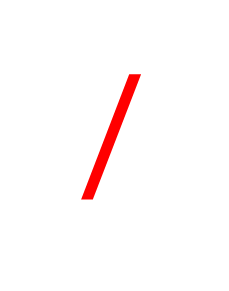 /
Sông Ngân ( Ngân Hà)
Nong:
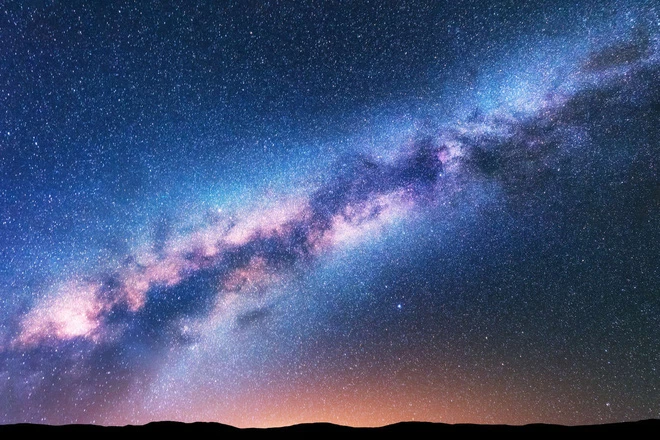 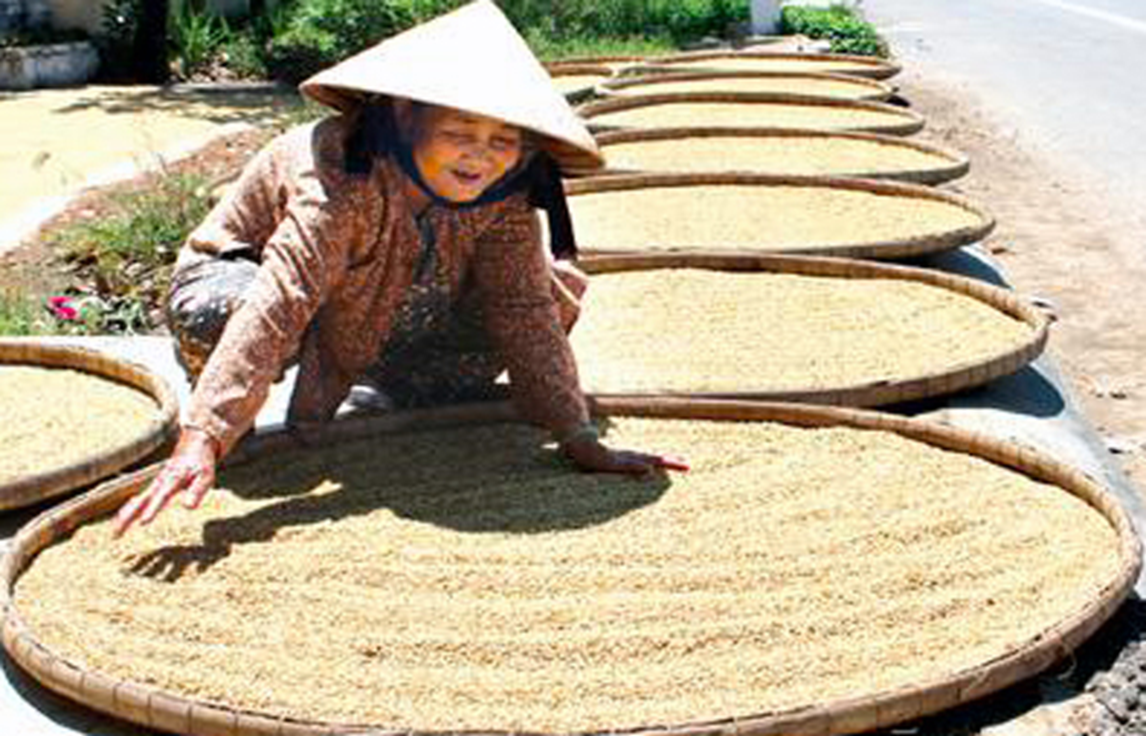 -
Cánh diều
Vầng trăng vàng
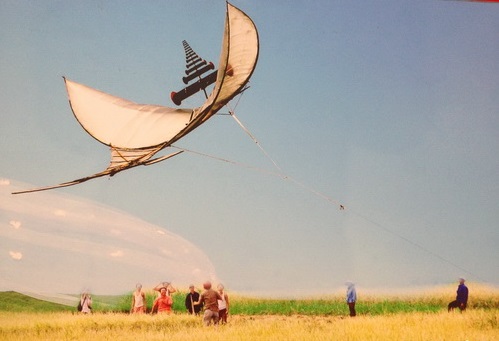 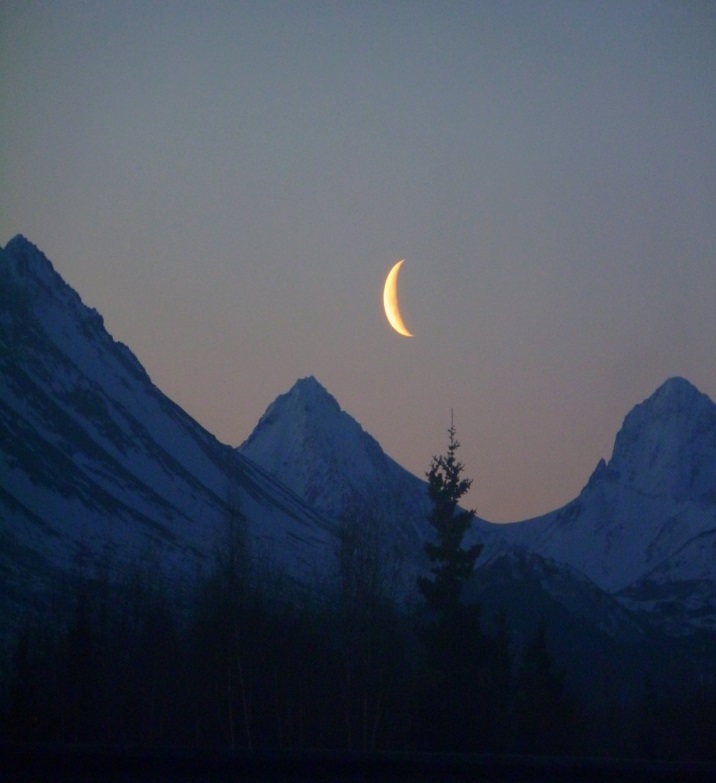 Hạt cau khô
Thuyền
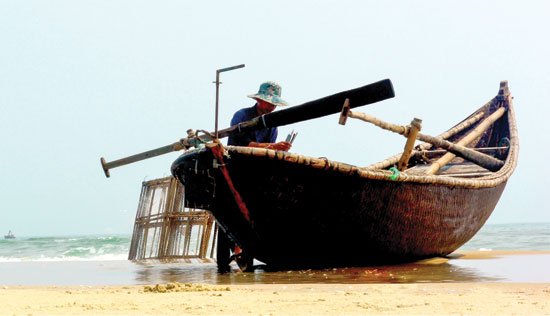 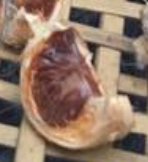 Lưỡi liềm
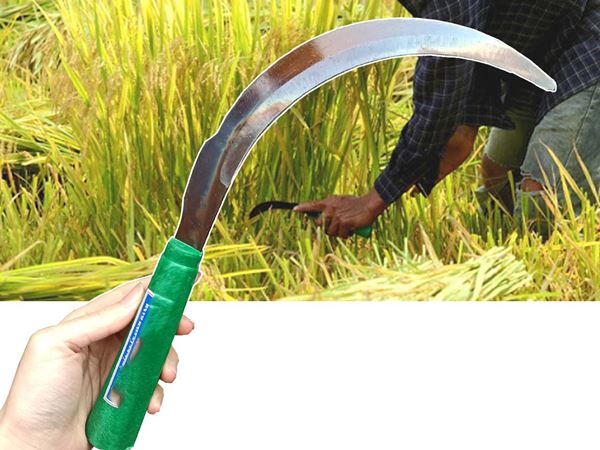 Câu 1: Bài thơ tả cảnh thả diều vào những khoảng thời gian nào trong ngày? Những từ ngữ nào cho em biết điều đó?
Bài thơ tả cảnh thả diều vào buổi tối; thể hiện qua các từ ngữ: Sao trời trôi qua/ Diều thành trăng vàng, Diều hay chiếc thuyền/ Trôi trên sông Ngân.
+ Bài thơ cũng tả cảnh thả diều vào ban ngày; thể hiện qua các từ ngữ: Diều là hạt cau/ Phơi trên nong trời,
Câu 2: Tác giả bài thơ so sánh cánh diều với những gì?
-Khổ thơ 1: cánh diều với trăng vàng, 
- Khổ thơ 2: cánh diều với chiếc thuyền trôi trên sông Ngân 
- Khổ thơ 3: cánh diều giống như hạt cau phơi trên nong trời 
- Khổ thơ 4: cánh diều giống như lưỡi liềm ai đó quên, bỏ lại trên cánh đồng sau mùa
Câu 3: Em thích những hình ảnh so sánh nào? Vì sao?
Sao trời trôi qua, Diều thành trăng vàng. Vì đó là hình ảnh rất đẹp
Câu 4: Tìm những từ ngữ tả tiếng sáo diều trong bài thơ?
Khổ thơ 1: Sáo diều thổi. Khổ thơ 2: Tiếng sáo diều trong ngẫn. Khổ thơ 3: Tiếng sáo diều chơi vơi. Khổ thơ 5: Nhạc sáo diều réo vang.
- Nội dung:
Bài thơ ca ngợi vẻ đẹp của những cánh diều; nói về niềm vui và những khát vọng đẹp mà trò chơi thả diều mang lại cho trẻ thơ.
1. Xếp các từ ngữ của một câu có hình ảnh so sánh trong bài thơ vào chỗ phù hợp trong sơ đồ.
trăng vàng
Diều
là
hay
chiếc thuyền
Diều
cánh đồng
Diều
như
như
Diều
lưỡi liềm
2. Tìm những sự vật được so sánh với nhau trong các câu thơ sau: 
Trái nhót như ngọn đèn tín hiệu
Trỏ lối sang mùa hè
Quả cà chua như cái đèn lông nhỏ xíu
Thắp mùa đông ấm những đêm thâu
Quả ớt như ngọn đèn dầu
Chạm đầu lưỡi – chạm vào sức nóng
Hình ảnh các bạn chơi thả diều
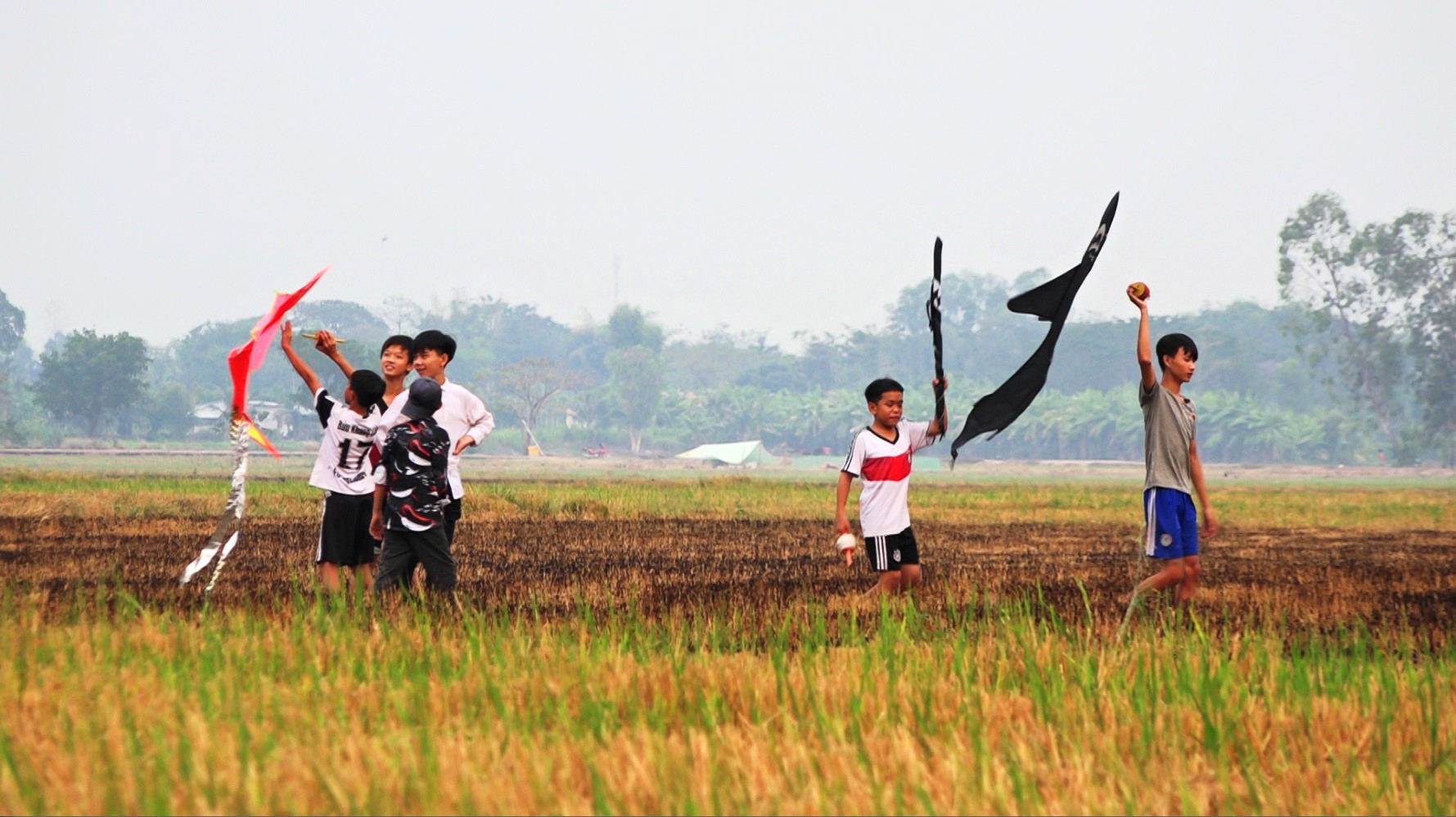 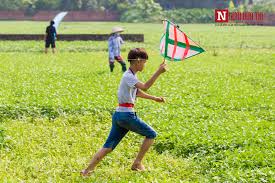 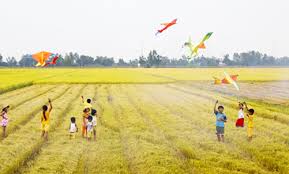 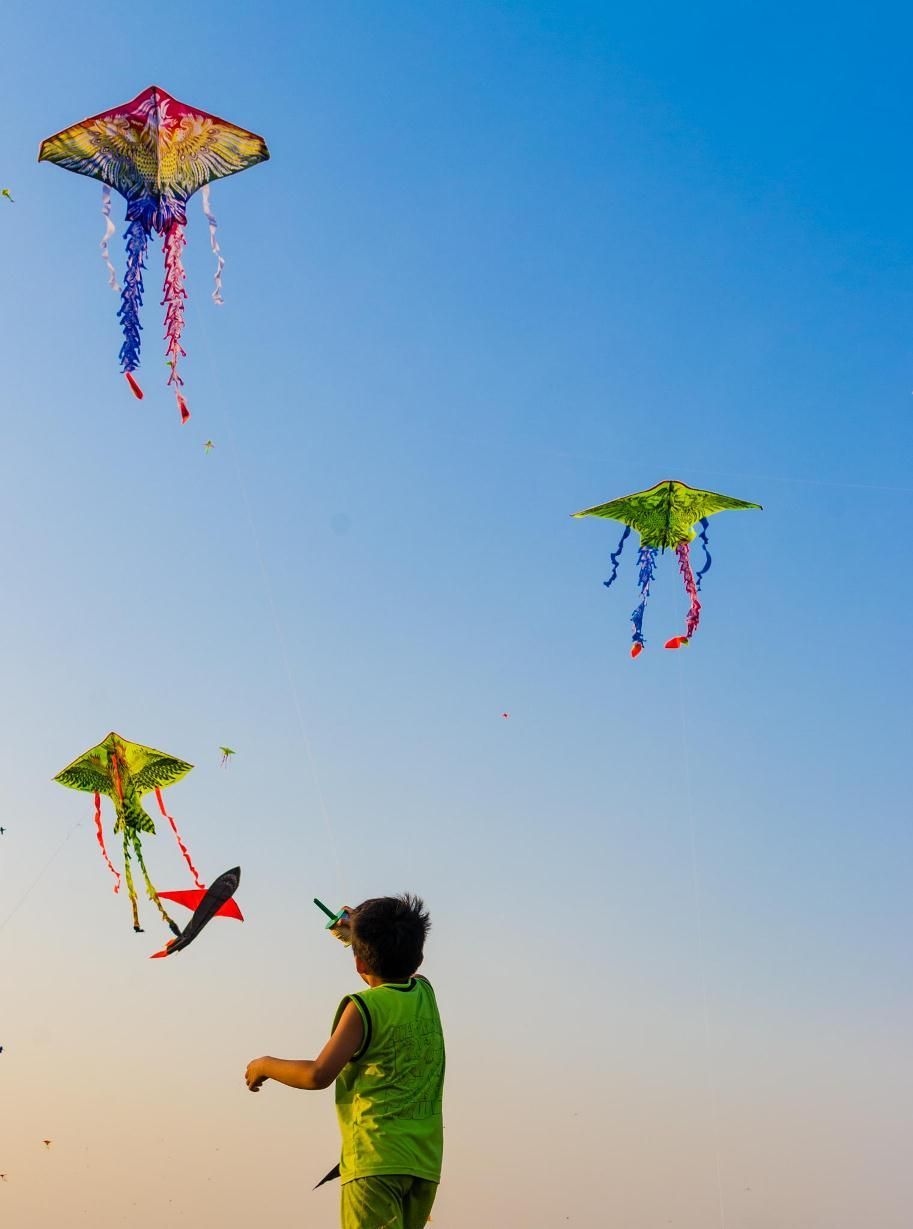 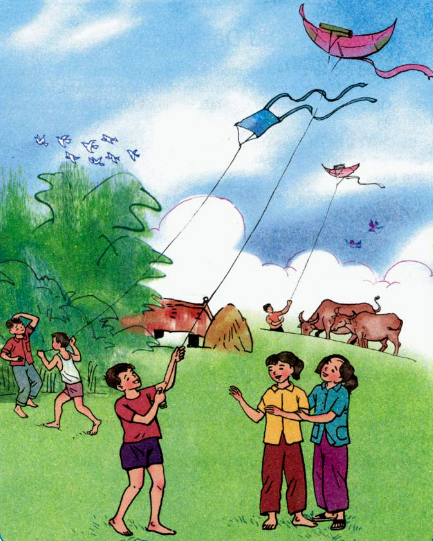 VẬN DỤNG
GV Hướng dẫn học sinh học thuộc lòng bài thơ
Cho học sinh thi học thuộc lòng- nhận xét
Nhận xét tiết học